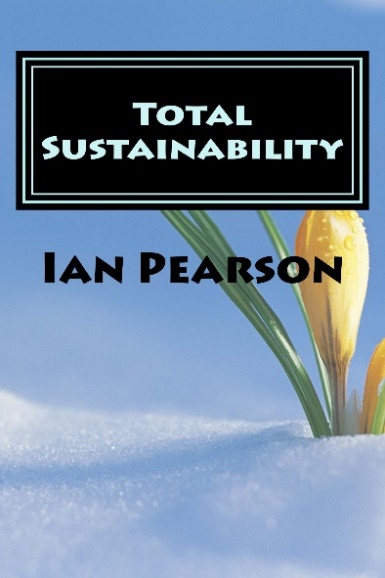 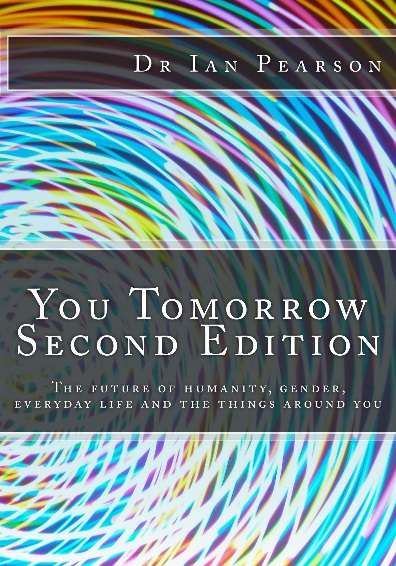 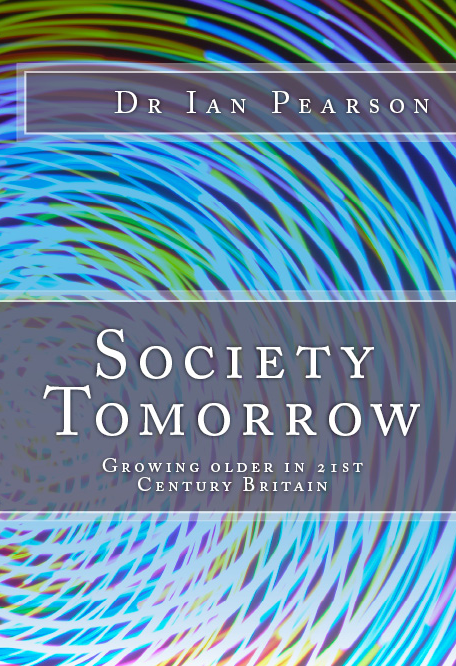 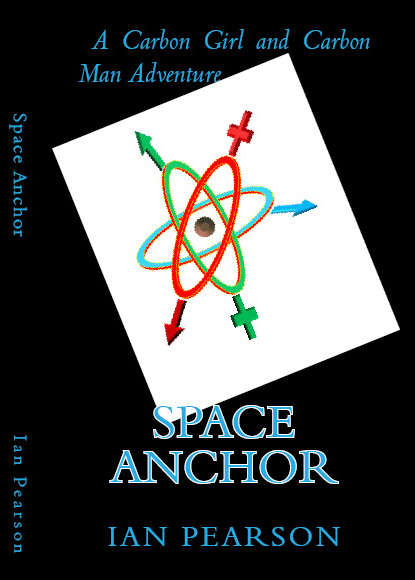 Dr Ian Pearson
A trip to the future
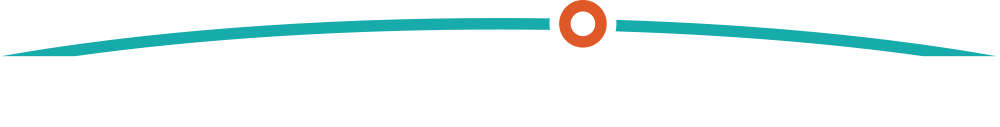 twitter.com/timeguide

timeguide.wordpress.com
www.futurizon.com
Disruptive v stimulative tech
Stimulative
technology
Economicinfluence
New tech disrupts old industries but it also stimulates new ones. We’ve probably already passed breakeven.
Disruptive
technology
2000
2020
2040
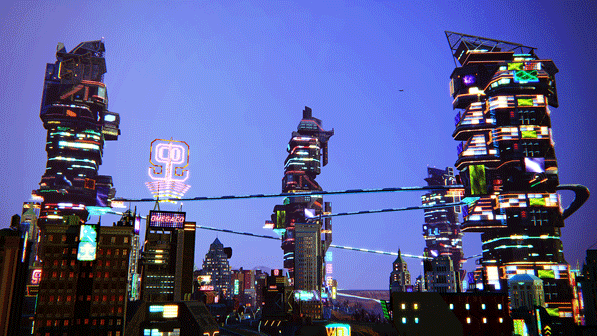 2050 Cities
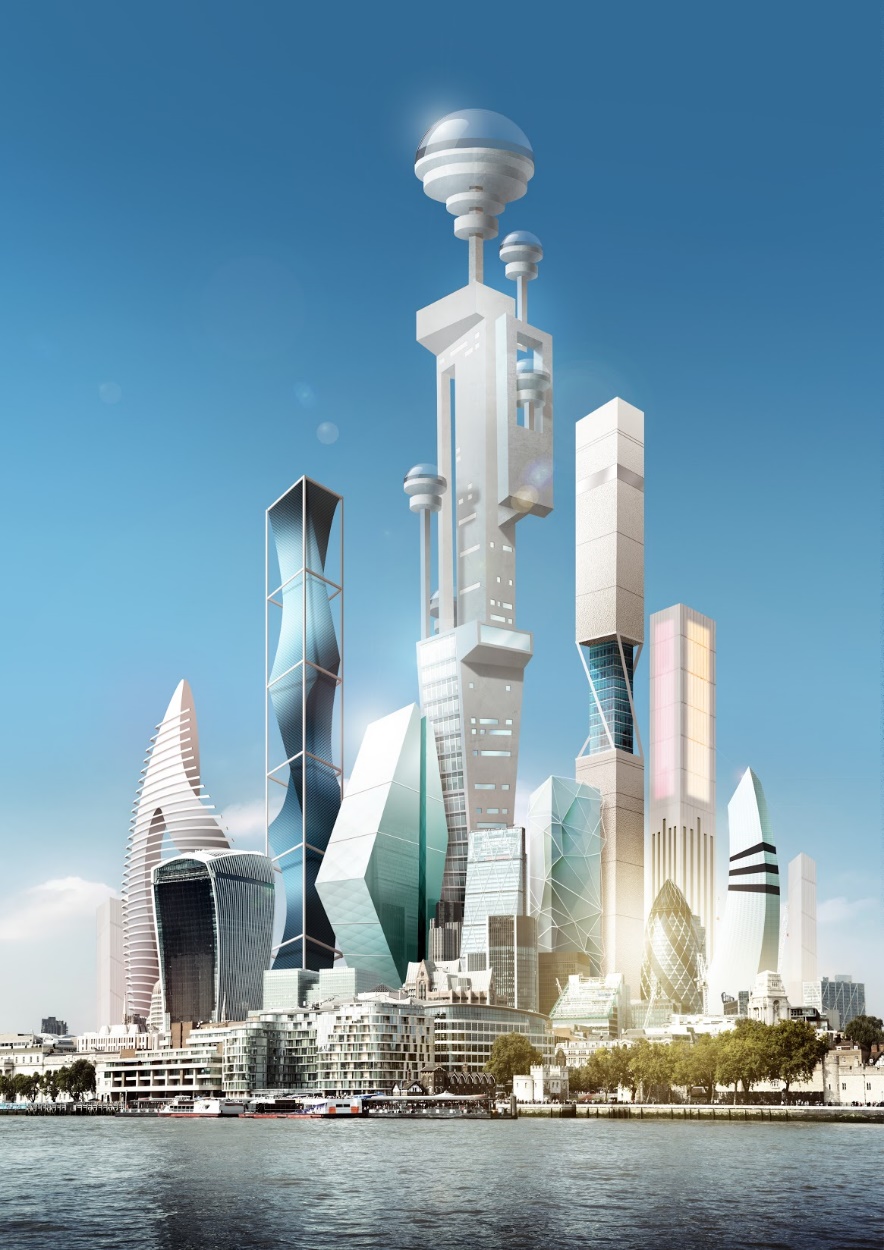 30km tall spaceports
Residential buildings up to 10km, acting as small cities themselves
Residents may rarely leave them
Internal transport via lifts, moving walkways, skyways, bikes, pods, and outer surface transport
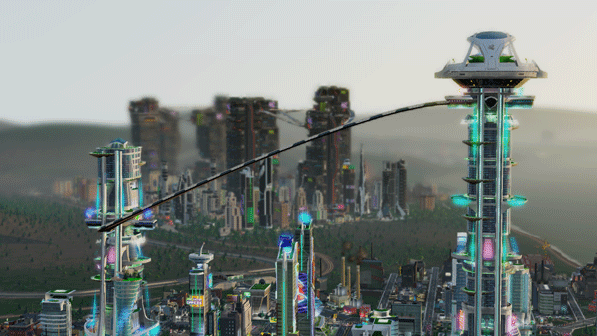 Changing demographics
Re-migration
Inter-generational conflict
Emigration
Ageing workforces
Mobility and volatility
Brain drain
Immigration
Future residents won’t be just people
Transhumans and androids
Intellectually enhanced pets and synthetic creatures
NBIC enabled organisms, including transhumans
Natural world, including 
Mk 1 humans
Cyberspace life, including conscious machines and superhuman AI
Androids will soon be part of society
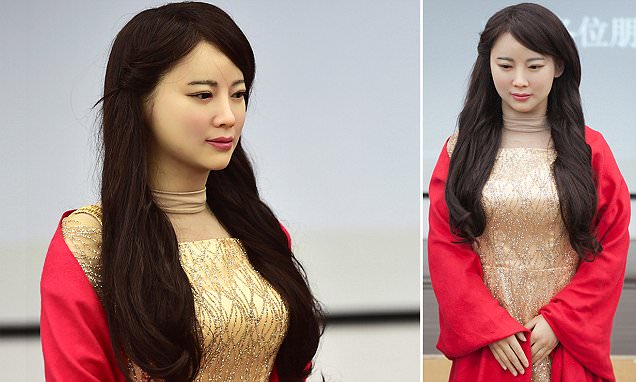 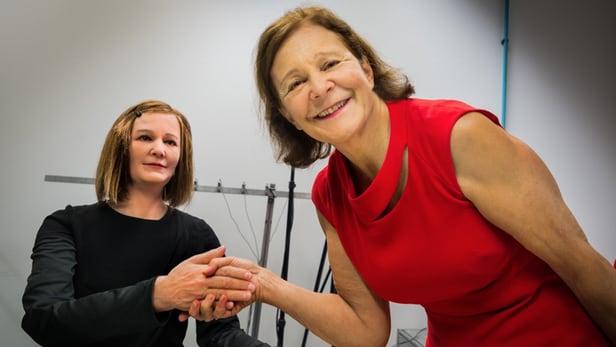 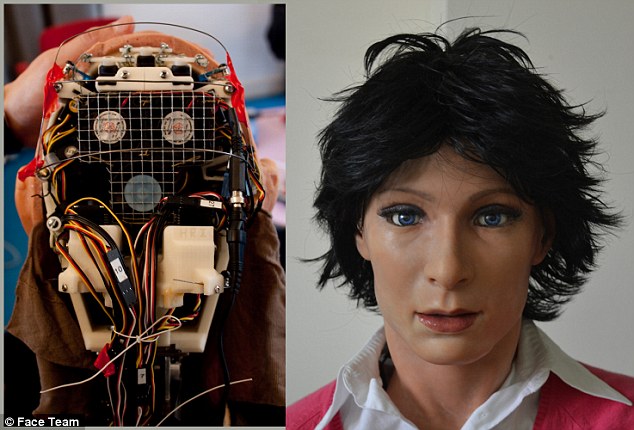 Jia Jia, University of science
and technology of China
Nadine, NTU Singapore
FACE, Univ or Pisa
People will buy attractive robots for many purposes – interfaces, servants, friends, workers
They will inevitably form emotional relationships with them
Emotion-ready AIs will socialise with other AIs and other people too, not just their owners
Singapore self-driving taxis
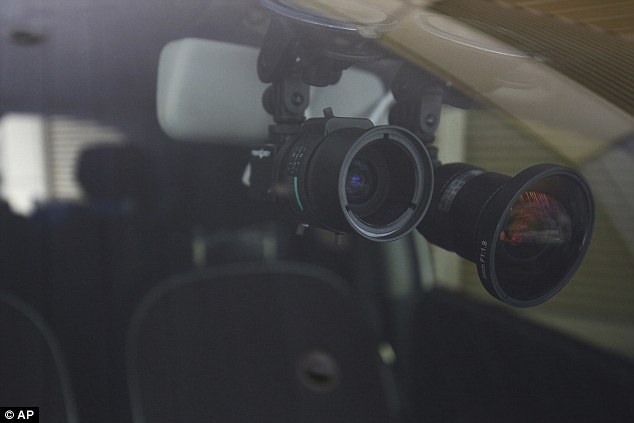 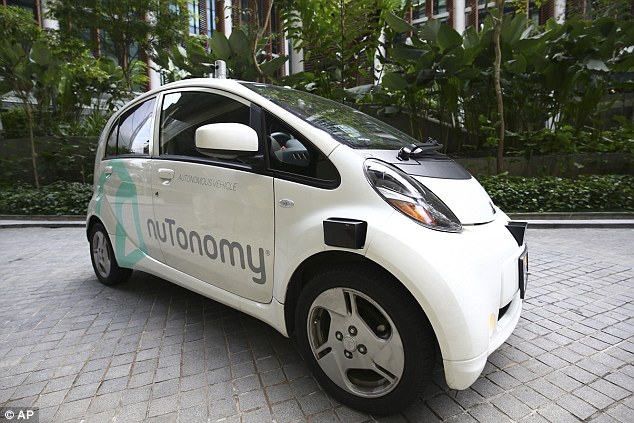 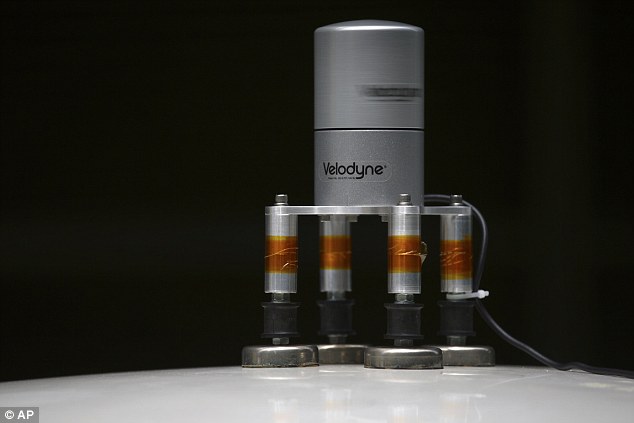 Mercedes self-driving truck 2025
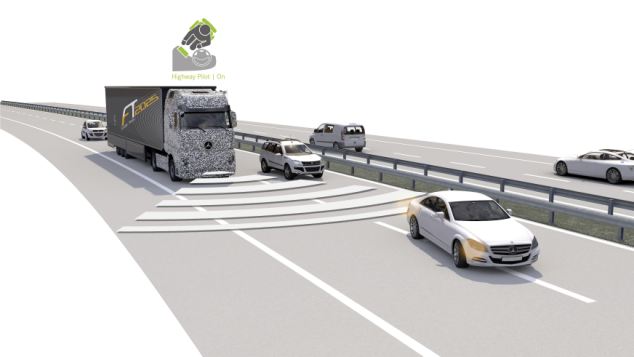 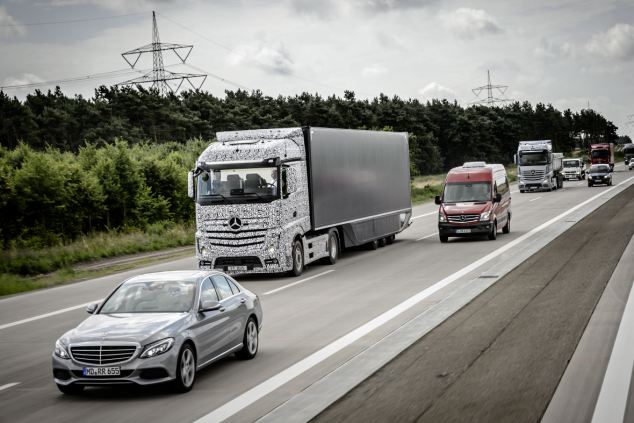 Scans road 250m ahead. Driver still needed to supervise but can do admin
Good example of mixed human and machine-driven traffic
Eventually, human drivers may not be allowed on roads
Vehicle IoT
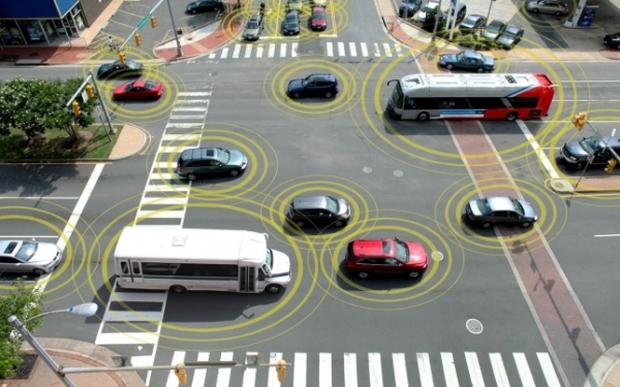 In-vehicle Wireless Networks
Mobile net or Wireless LAN links to web and between clusters
Image ZDnet
Vehicles will be major networking locations, for IoT in the vehicle itself, driver comms & assistance, and entertainment and comms for passengers 

Needs high B/W and fast and frequent handover. Security is a major issue. Current car IoT is very dangerous - provides easy hacking route. Imagine hacking a truck via net.
Comms
Store
Processing
Store
Tag
Sensor
Sensor
Sensor
Sensor
Sensor
Sensor
Tag
Tag
Processing
Comms
Tag
Store
Comms
Processing
Store
Tag
IoT : Ground-up dataClouds, tags, mobiles, sensor nets
Basis of smart transport systems
Ground-up data context for AI-based services
Self organising base for geo-AI
Big data will be replaced by biomimetic smart systems.
Creates ‘digital air’ AI channel between customer and suppliers
Display
Display
Car/Energy co-evolution
Renewable Energy
IT
Electric car batteries help make renewables workable. Electric cars work best in fleets. Also need right IT – clouds, sensor nets, smart meters, automatic drive

Energy will get cheaper. In 2030, oil will be equivalent of $30 per barrel in today’s money.
Electric car fleets
Fleet v private ownership
Fleet
Private
Automated driving
Control
Energy synergy
Freedom
Emotional connection
Sustainability
Price
Status
Thrill
Social inclusiveness
Self expression
Find another way to spend €5k/year
Familiar 2025 vision
Self-driving pods for transport and delivery
Glass and composite materials, with wheels, batteries, fuel cells or super-capacitors,
electric engines, AI & lots of IT
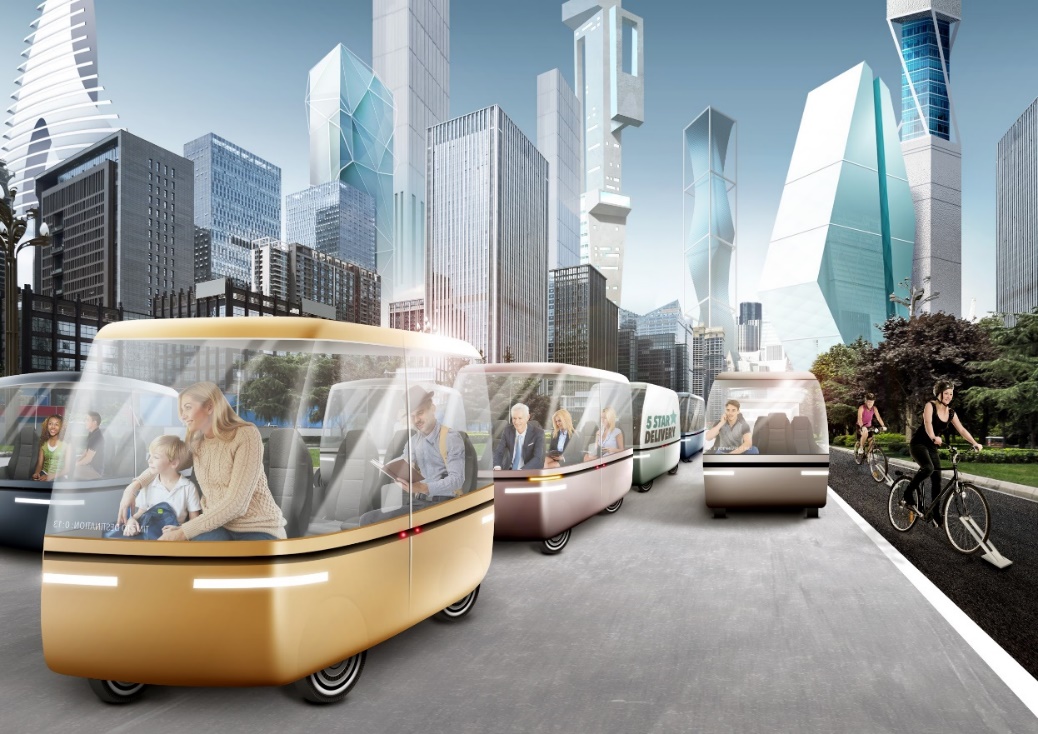 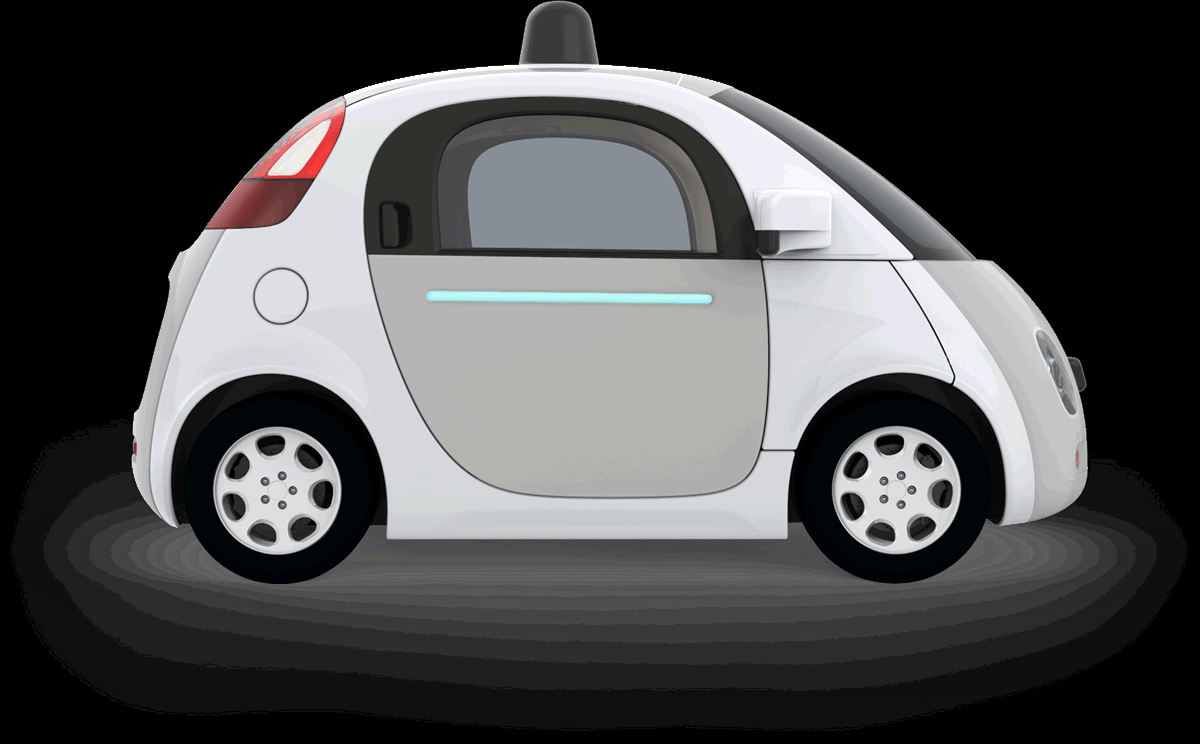 2025 ‘Packetised’ rail travel
Electronic
tethers
Container
Town A
Town B
Shipping port
Town C
Current rail typically has only 0.5% track occupancy
Pods allow up to 95%, 200x higher rail utilisation
Pods assigned on demand, electronically driven and routed
Could evolve to eliminate tracks and trains and use electronically driven cars and lorries on any road surface
End-to-end socially inclusive public transport system
Could also run in Hyperloop-style systems
Alternative: Powered roads
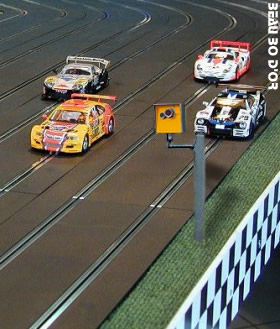 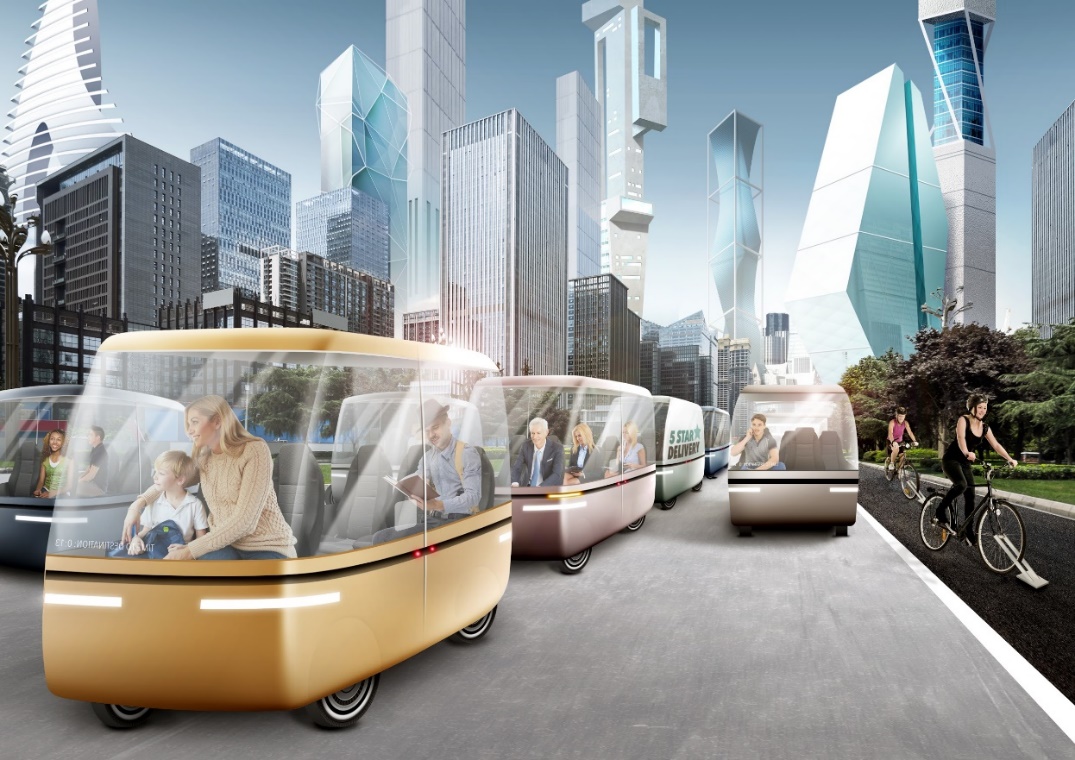 Scalextric
Driverless pods with inductive power pickup
Inductive mats charge capacitors as vehicle passes over them
Linear induction motors pull pods & bikes along
Would mean NO demand to own or charge electric cars at home
Bicycle lanes could propel bikesPearson 2005
On/off button
Metal plate and RFID chip
Linear induction motor mat stuck to road surface
Plate attached to front forks pulls bike & flips back if it hits an object
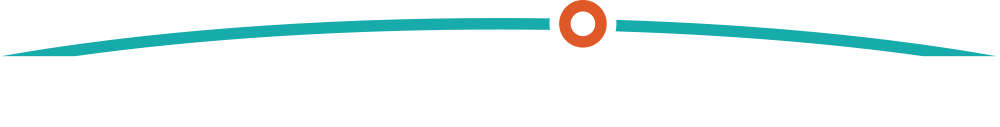 Vehicles with no moving partsUsing magnetic well navigationPearson 2015
Cars or transport pods travel mm apart, 15mm above surface
Control, payment, security and navigation all by mobile or cloud
Internal décor via augmented reality. Minimal electrics in pods.
Linear induction motor in road surface
Simple factory-produced mat laid out overnight
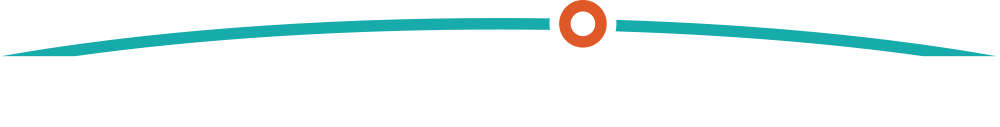 Graphene circuits will dominate when price falls
Reconfigurable circuits in the mat produce a powerful shaped magnetic well that propels pod and keeps it in correct position
Circuits at junctions change to route pods individually
Travelling shaped magnetic well
Copper wiring might tempt metal thieves but graphene circuits are far better electrically and offer poor resale value
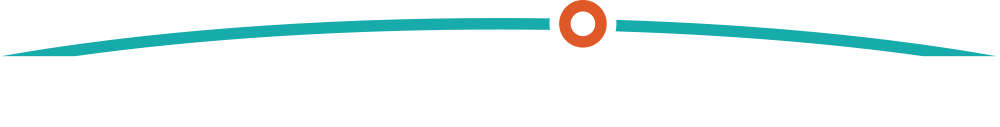 Safe high speed
Zero friction levitation/propulsion/braking using EM coupling
Capacitance-based pedestrian detectors in mats
High friction pad engages for rapid stopping
Could safely drive in city at 85km/h
Levitation
Propulsion
Braking
High friction rapid stop surface
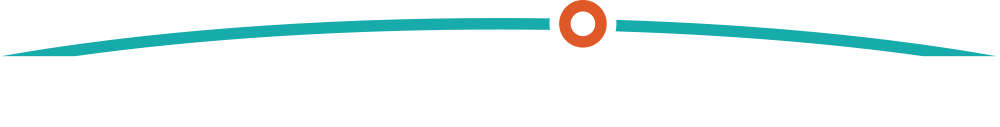 Pod tech for road or rail
Outer appearance chosen by occupants
Polymer display
Virtual or real
windows
Inner décor uses augmented reality
No battery, no motor
No wheels
EM levitation & propulsion
All self-cleaning/self sterilisation surfaces
Freight could mix with pods
Local Delivery Pod
Shipping container
Freight crate
Local Delivery Pod
Passengers
Transporter platform
Robots
Local delivery platforms
Same system could work for road and rail
Shipping containers carried on transporter platforms
Local delivery pods could be stacked or merged to make larger containers
Automated delivery service for shopping, food, parcels, other goods
Cheap delivery acts as stimulator for latent businesses
HS2 v Hyperloop v pods
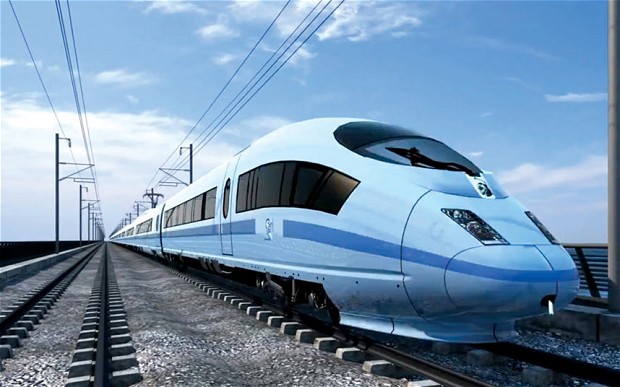 HS2 is 20th C tech
Hyperloop high speed but expensive
Scheduled service would add delay
Pods need no rails, could be fully compatible with road pods for no-delay end to end travel
Pods could be high speed
Pods could interleave with freight carriers on same lanes
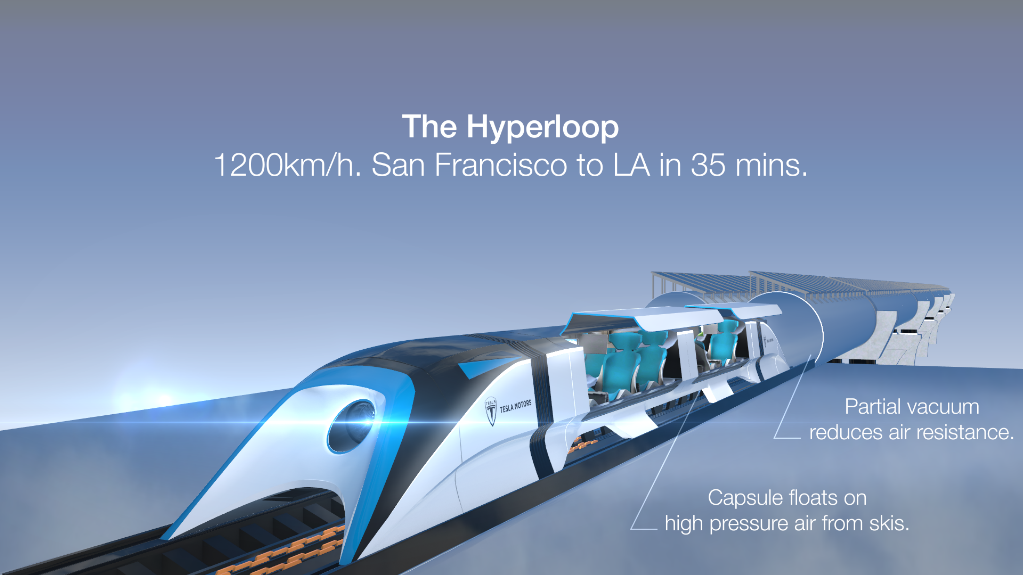 Other freight: Airlander airship
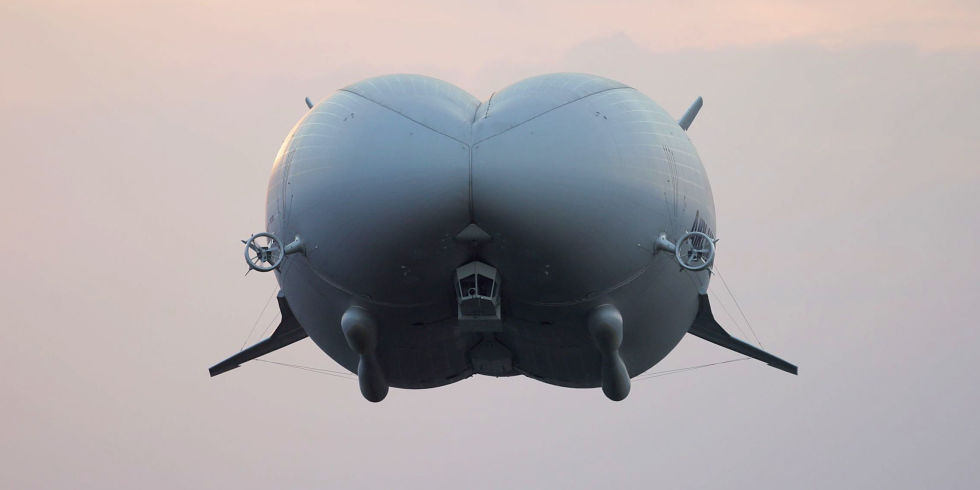 92m long and helium filled
Flies at 4900m altitude at 150kph for up to 2 weeks in the air

Prototype carries up 10 Tons
2020 version will carry 50 Tons
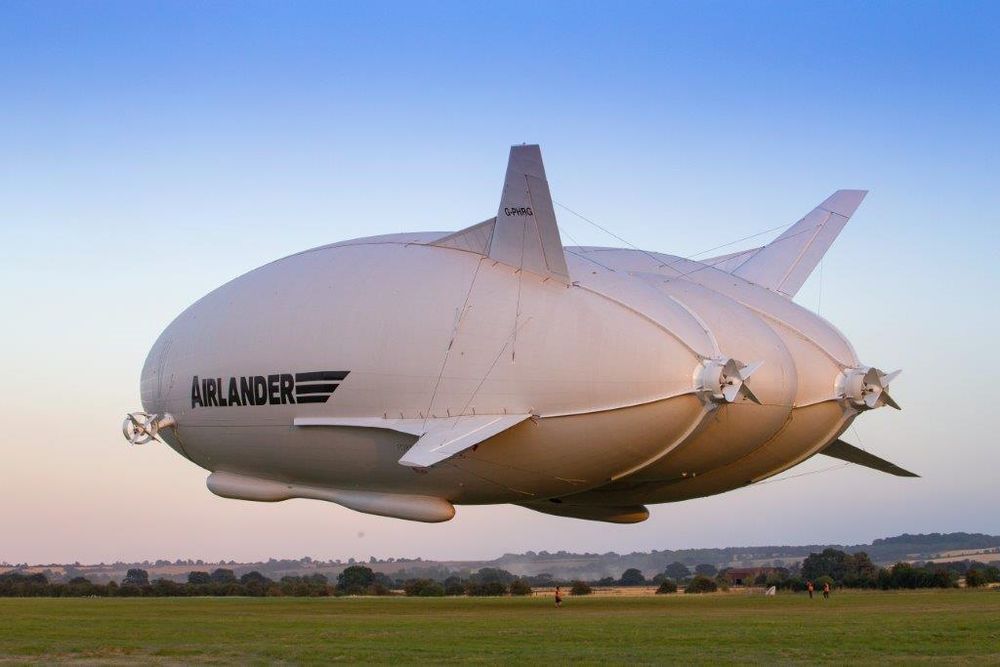 2030 - Solid balloons
Carbon foam is lighter-than-air material made of tiny graphene spheres with vacuum inside, up to 2000Bar strength

Could be a permanent base for ultra-fast laser comms

Airships for freight, commuting, tourism and temporary structures for residence or functions

Far safer and more versatile for drone construction than propellers

Could also be used as escape pods for tall buildings
Any shape any size
Micro-reactive self-sterilising surfacesPearson 2016
Sides pushed up
Polymer ‘muscle’ contracts
Millions of tiny structures or micro-needles embedded in surface
As voltage is applied across electro-active polymer, it contracts, pulls base together and pushes peak up to rupture bacteria or loosen dirt particles
Nanostructures kill bacteria or shed dust and dirt
Alternatively, a tuned acoustic wave could push out needles in waves
Could be used for hard surfaces or smart packaging
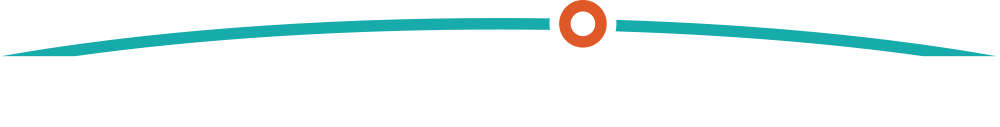 UV surface cleaning system
Detect human or pet presence
Directed UV sterilisation from 
drones or robot attachments
Base sterilisation from UV lights
Chemical free cleaning of rooms while empty. Works well with self-cleaning fabrics too. Next generation may use plasma.
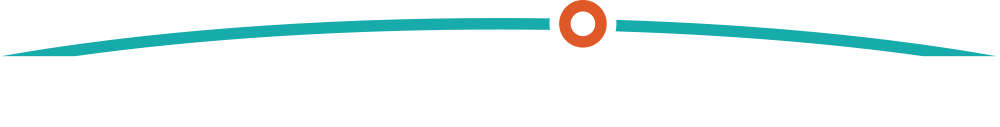 AR Enhances the real world
Hi-res, 3D AV overlays for email, leisure, socialisation, navigation, business, shopping
Enhances every aspect of travel
Dual appearance
Games, TV or ads blended into real world lifestyles
You choose how you appear in the virtual world
Everyone sees world differently
Fight off aliens while your partner chooses an outfit
Rising AI & the Care Economy
Value of human skills &
personal contact
Value of
physical/
intellectual
work as AI develops
time
More face to face interaction to deliver emotional and ‘human’ skills
Changing nature of work
AI will automate some everyday tasks. 
This frees people to do more ‘people stuff’
Work will mostly be people oriented – a care economy
Needs close emotional contact, often face to face
More local travel to deliver personal services face to face

Robotics automates manufacturing, assembly and distribution. 
Distribution will become cheaper so will stimulate new businesses
3D printing and ‘part-bake’ will allow cottage industry to flourish again

Co-ops, collectives, and informal collaborations of freelancers will exist alongside traditional companies
Upskilling v Redundancy
Access to knowledge
People become more capable, more productive
Ubiquity
Search & analysis tools, data mining
Natural language interaction
Need fewer people for same work
AI processing,
Ground-up data
Do you want fewer people or better people?
2010
2015
2020
2025
Part-reversal of globalisation
Machine intelligence changes nature of work
Protectionism & regionalisation returning
Potential for virus outbreaks forcing travel constraints
Carbon economics dictates less global transportation
Global arrangements for most things, but work and consumption patterns will be increasingly localised
Many things increasingly globalised
3d Printing stimulates local manufacture
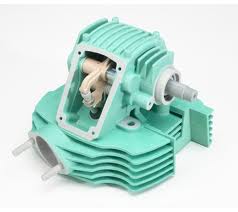 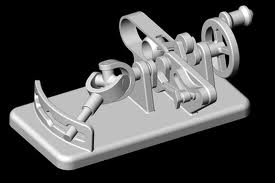 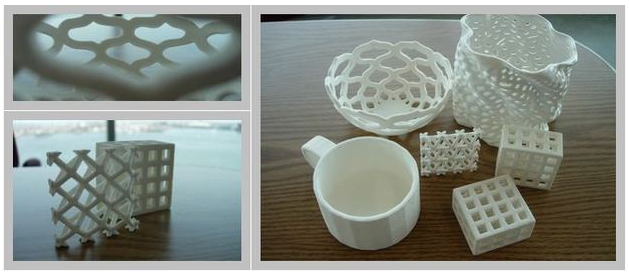 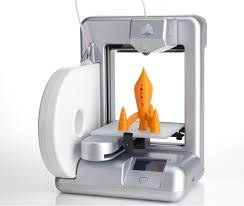 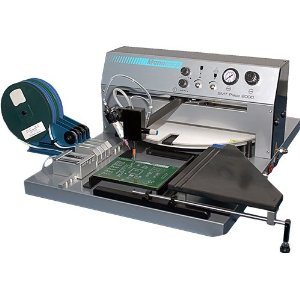 +
Beware of overhype!
High street pick & place 3d printing hybrids will soon make complex artefacts containing a wide range of IT & mechanics
Home business food production & 3D printing
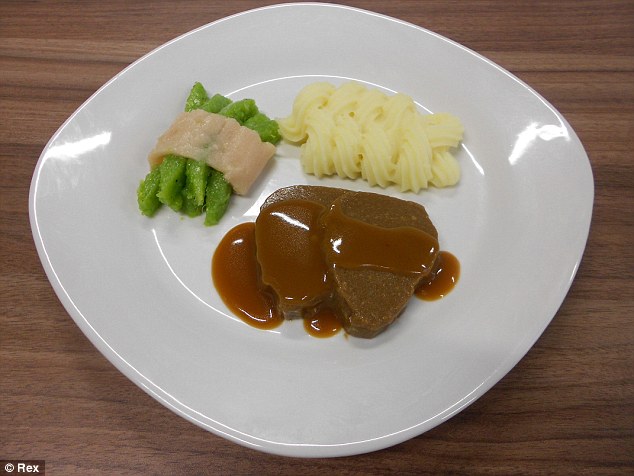 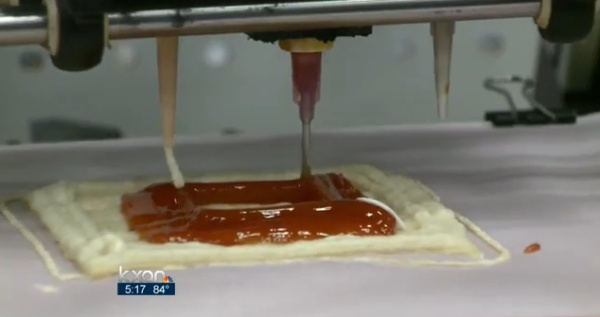 3D printing is useful for some things. Makes sense for decorations, novelties & sweets, less suited to everyday foods or meals.
3ders.org
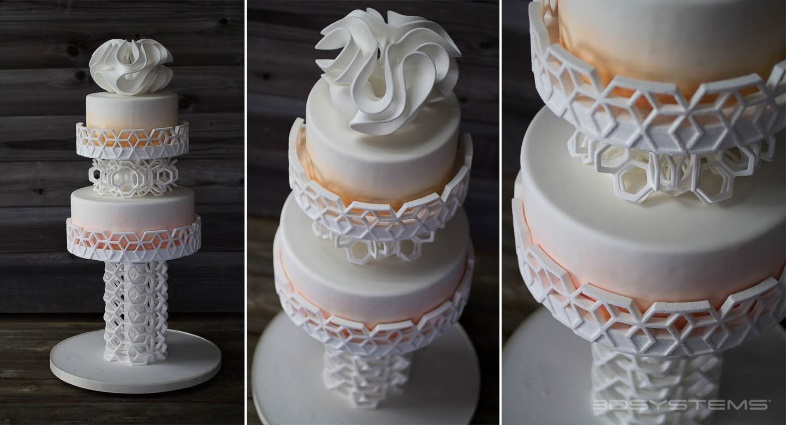 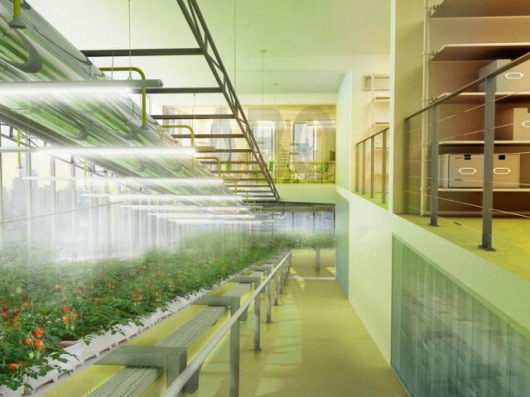 Sugar Lab
Pick and place robotic assembly may hybridise with 3D printers soon and that will be much better!
Vertical farms & hydroponics
Enables cloud food production
Amazon
Energy & CO2 producers
Big & small Retailers
Lab-grown foods
Bio/pharma
Traditional Processors
Social web marketing
Hydroponic greenhouses
Farms
Farm shops
Local markets
Home
growers
Cottage industry
Smallholdings
Personal collection
Store delivery
Virtual allotments
Delivery alliances
Man & Van
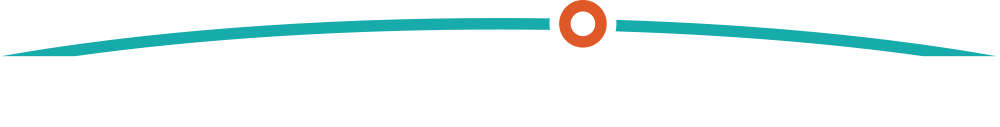 Home Delivery InnovationSmart local storage, distribution, collection & services
On
request
Supplier
Local shop,
post office,
or courier
Home & 
Cottage 
Industry
Any
time
Any
time
Any
time
Regional
warehousing
Finally, by 2050 people can use net-brain links to communicate or travel
Medium
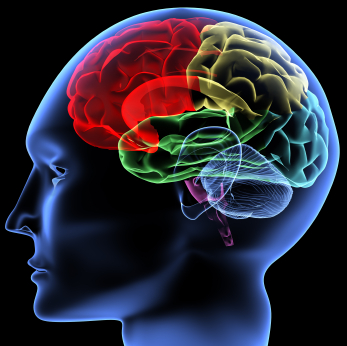 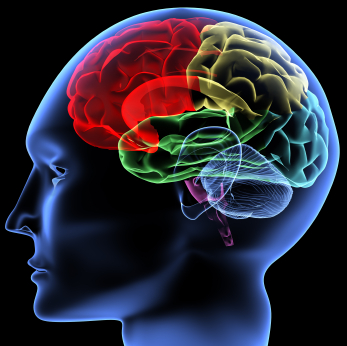 So why travel?
Billions of tiny sensors linked to every synapse, signalling activity to external replica and able to recreate signals generated by external replica
People will communicate directly by thought, mediated by net link. They will share senses and consciousness and be able to inhabit androids for remote presence
Thank you
Ian Pearson Bsc DSc(hc) CITP FBCS FWAAS FRSA FWIF

idpearson@gmail.com

www.futurizon.com

twitter.com/timeguide

timeguide.wordpress.com
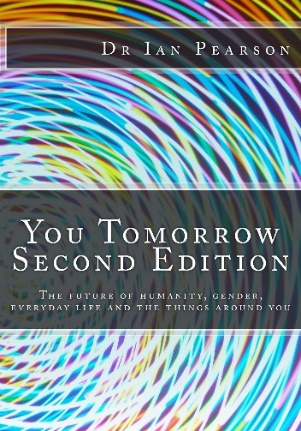 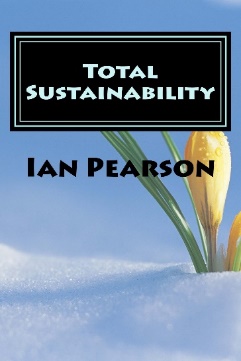 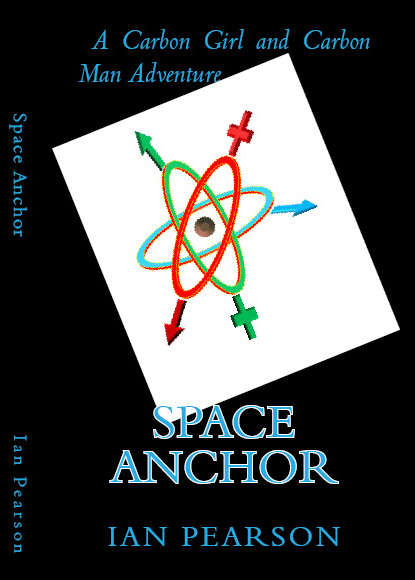 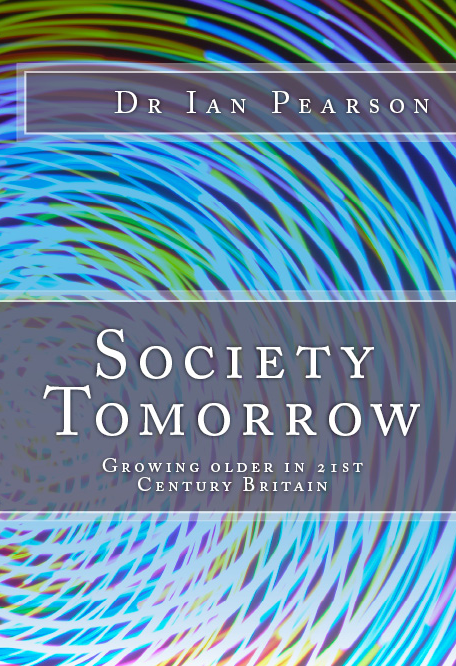 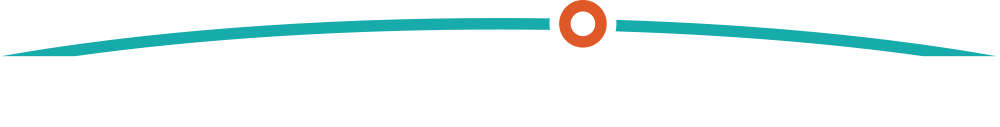 Coming soon